АДМИНИСТРАЦИЯ СУЛИНСКОГО СЕЛЬСКОГО ПОСЕЛЕНИЯ
~ БЮДЖЕТ  ДЛЯ  ГРАЖДАН ~
Бюджет Сулинского сельского поселения Миллеровского района
на 2018 год и на плановый период 
2019 и 2020 годов 
( по состоянию на 01.07.2018)
(материалы подготовлены с учетом приказа Минфина России от 22.09.2015 № 145н 
«Об утверждении методических рекомендаций по представлению бюджетов субъектов Российской Федерации и местных бюджетов и отчетов об их исполнении в доступной для граждан форме»)
Прогноз социально-экономического развития Сулинского сельского поселения
на 2018-2020 годы
Основные направления бюджетной и налоговой политики Сулинского сельского поселения
на 2018-2020 годы 
(Постановление АССП от 27.09.2017 № 98)
Основа формирования бюджета Сулинского сельского поселения Миллеровского районана 2018 год и на плановый период 2019 и 2020 годов
Муниципальные программы Сулинского сельского поселения
(изменения в них)
Областной закон «Об областном бюджете на 2018 год и на плановый период 2019 и 2020 годов»
2
Особенности составления бюджета Сулинского сельского поселения Миллеровского района на 2018 год и на плановый период 2019 и 2020 годов
Приостановлена норма о необходимости принятия решений о внесении изменений в законодательство о налогах и сборах, приводящих к изменению доходов бюджета, до внесения проекта решения о бюджете в представительный орган
В составе основных характеристик бюджета не предусматриваются условно-утверждаемые расходы
Параметры планового периода в ведомственной структуре 
расходов сформированы в виде абсолютных величин (без увеличения или уменьшения утверждённых параметров трёхлетнего бюджета)
Оптимизирован формат и состав приложений к решению, утверждающие бюджетные ассигнования. Предусмотрено их формирование не раздельно в отношении показателей очередного финансового года и показателей планового периода, а в качестве единого приложения на три года
3
Бюджет на 2018 год и на плановый период 2019 и 2020 годов
Основные приоритеты бюджетной политики
Наращивание темпов экономического роста
Повышение качества жизни населения
пути реализации
4
Меры, принимаемые для обеспечения сбалансированности бюджета Сулинского сельского поселения Миллеровского района
5
6
Основные характеристики бюджета на 2018 год и на плановый период 2019 и 2020 годов
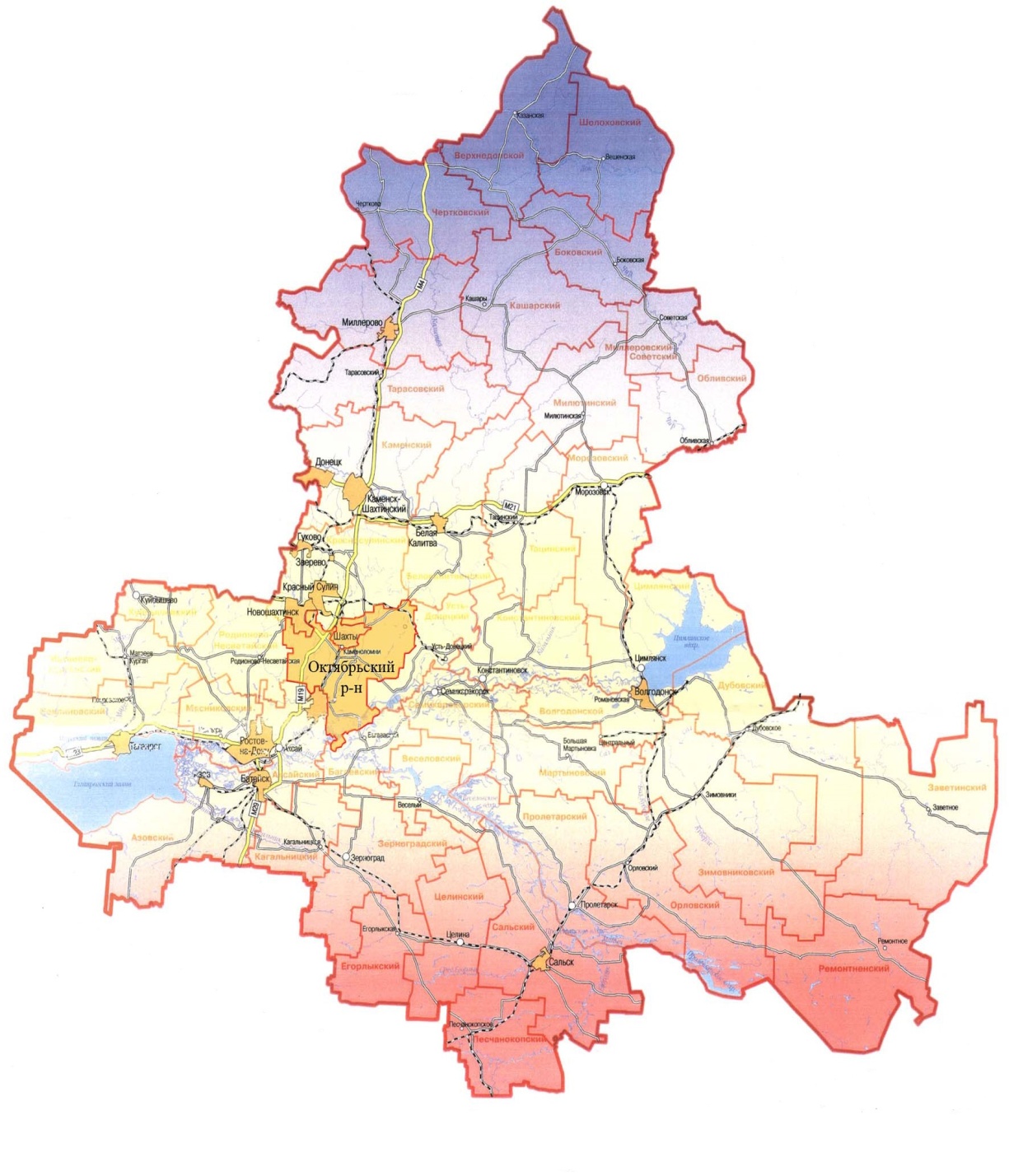 тыс. рублей
7
Основные параметры бюджета Сулинского сельского поселения Миллеровского района на 2018 год
Доходы бюджета
10786,0 тыс. рублей
Расходы бюджета 
11330,4 тыс. рублей
Налог на доходы физических лиц                                  863,8 тыс. рублей
Общегосударственные вопросы 4886,3 тыс. рублей
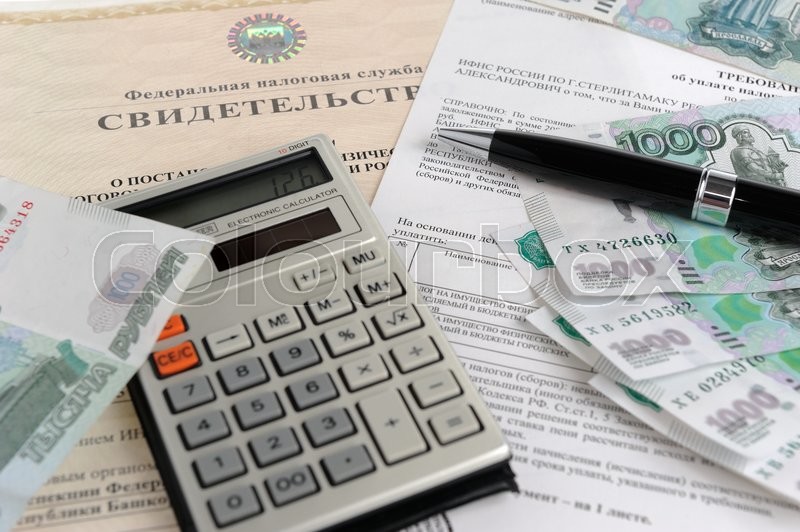 Единый сельскохозяйственный налог                           667,4  тыс , рублей
Национальная оборона
189,5 тыс. рублей
Налог на имущество физических лиц                               206,3 тыс. рублей
Национальная безопасность и правоохранительная деятельность 68,6 тыс. рублей
Земельный налог 3105,6 тыс. рублей
Жилищно-коммунальное хозяйство 2475,7 тыс. рублей
Государственная пошлина 50,3 тыс. руб.
Доходы от использования имущества, находящегося в государственной и муниципальной собственности 87,8 тыс. руб.
Культура 3624,6 тыс. рублей
Образование -15,0 тыс. рублей
Штрафы, санкции, возмещение ущерба 14,7 тыс. руб.
Социальная политика                         70,7 тыс. рублей
БЕЗВОЗМЕЗДНЫЕ ПОСТУПЛЕНИЯ                                    5790,1 тыс. руб.
8
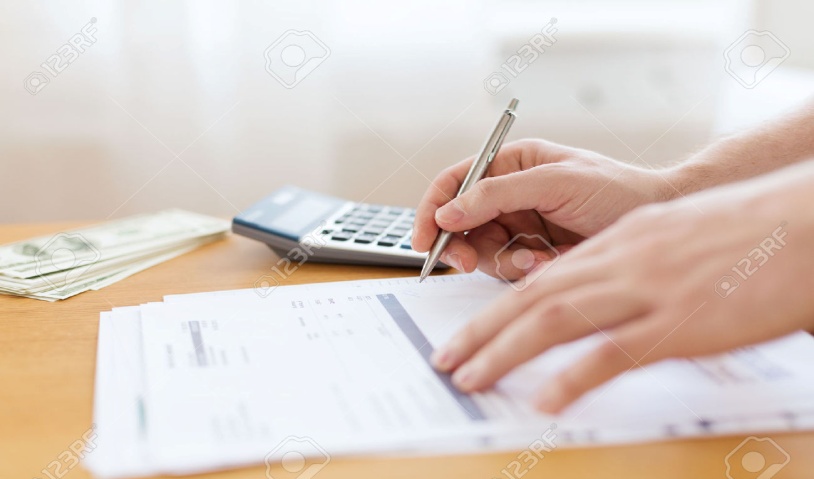 Динамика доходов бюджета Сулинского сельского поселения Миллеровского района
тыс. рублей
7 986,6
10786,0
8296,0
74,1 %
103,9%
9
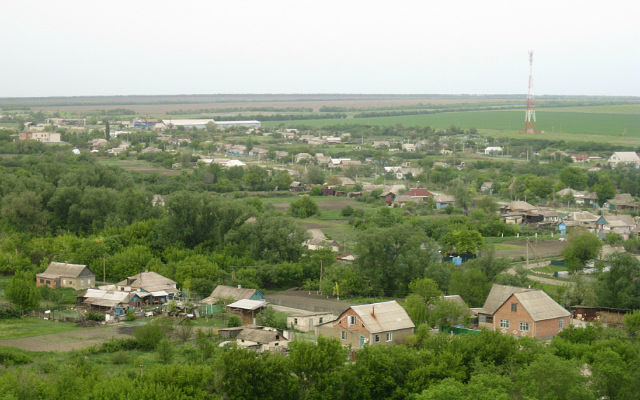 НАЛОГОВЫЕ И НЕНАЛОГОВЫЕ доходы бюджета СУЛИНСКОГО СЕЛЬСКОГО ПОСЕЛЕНИЯ Миллеровского района
тыс. рублей
10
СТРУКТУРА НАЛОГОВЫХ И НЕНАЛОГОВЫХ ДОХОДОВ 
БЮДЖЕТА СУЛИНСКОГО СЕЛЬСКОГО ПОСЕЛЕНИЯ миллеровского района В 2018 ГОДУ
тыс. рублей
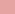 11
Динамика поступлений налога на доходы физических лиц в бюджет Сулинского сельского поселения Миллеровского района
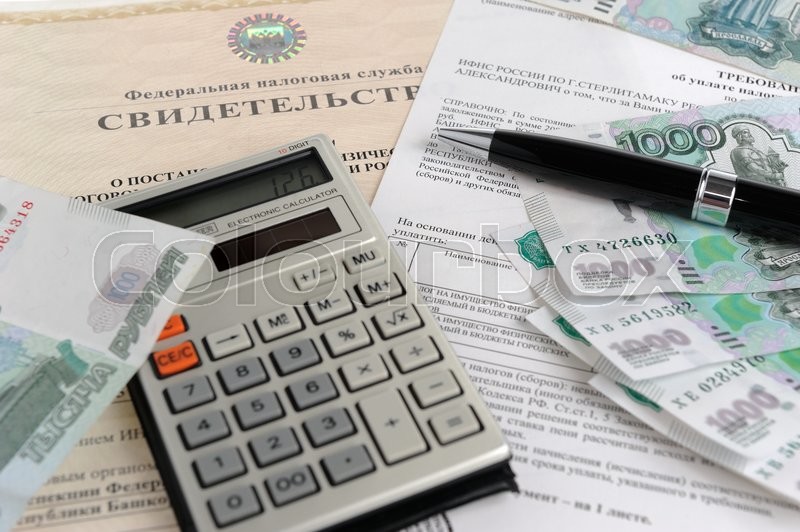 12
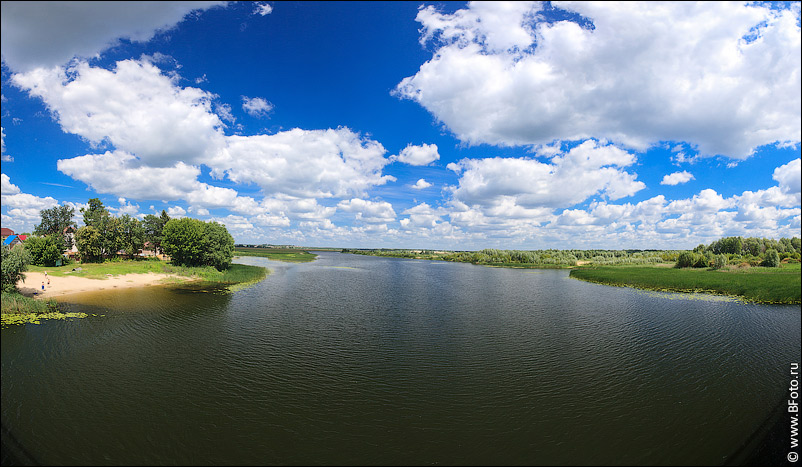 Динамика расходов  бюджета Сулинского сельского поселения Миллеровского района
тыс. рублей
74,1 %
103,9 %
13
Структура расходов по разделам бюджетной классификации
тыс. рублей
14
Расходы на обеспечение деятельности аппарата управления в 2018 году составят 4886,3 тыс. рублей или                         43,13 % общего объема расходов бюджета Сулинского сельского поселения  Миллеровского района
Ограничения:
Норматив на содержание органов местного самоуправления (ежегодно устанавливается на основе постановления Правительства Ростовской области от 28.12.2017 № 895  - 43,18%);
Нормирование в сфере закупок для обеспечения государственных нужд (в соответствии с ч. 3 ст. 19 Федерального закона  от 05.04.2013 № 44-ФЗ);
Соглашение о предоставлении дотации на выравнивание бюджетной обеспеченности муниципальных районов (городских округов) и поселений из областного бюджета бюджету Сулинского сельского поселения Миллеровского района от 07.06.2017  № 22/10д.
15
Структура расходов по разделу «Жилищно-коммунальное хозяйство» на 2018 год и на плановый период 2019 и 2020 годов
16
Расходы бюджета Сулинского сельского поселения Миллеровского района на образованиев 2018 - 2020 годах
15,0
00,0
00,0
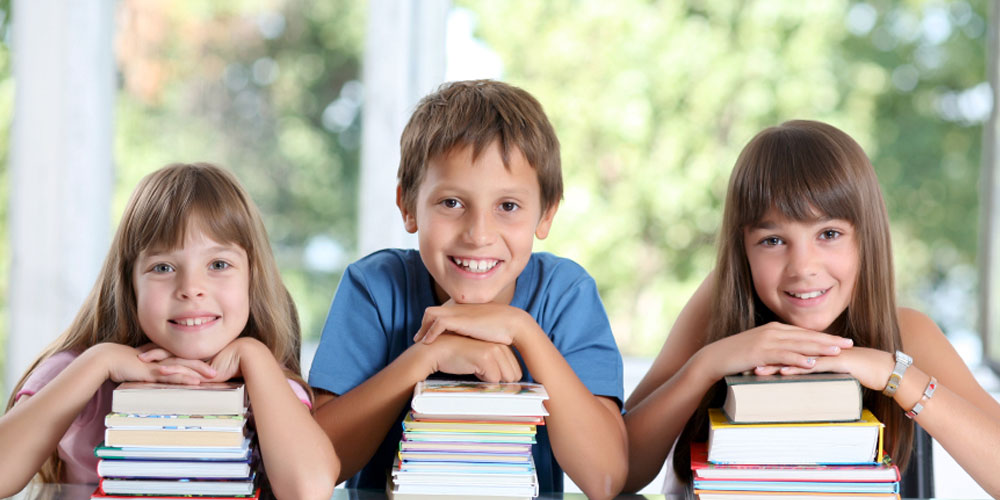 2018 г.
2019 г.
2020 г.
17
Муниципальные учреждения Сулинского сельского поселения:
Содержание муниципальных учреждений
включает в себя содержание 
4 сельских домов культуры
18
Динамика расходов бюджета Сулинского сельского поселения Миллеровского района по разделу 08 «Культура, кинематография»
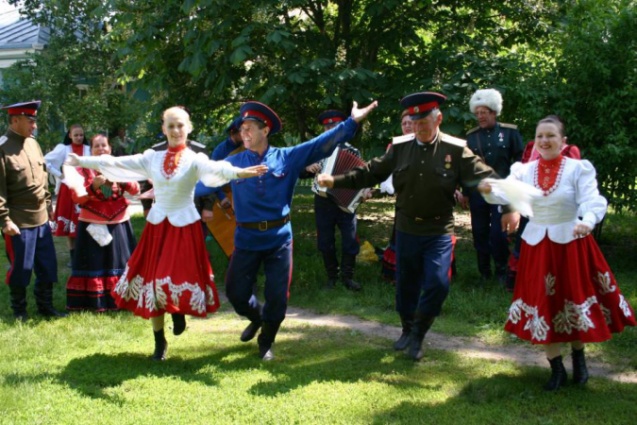 тыс. рублей
3624,6
*
19
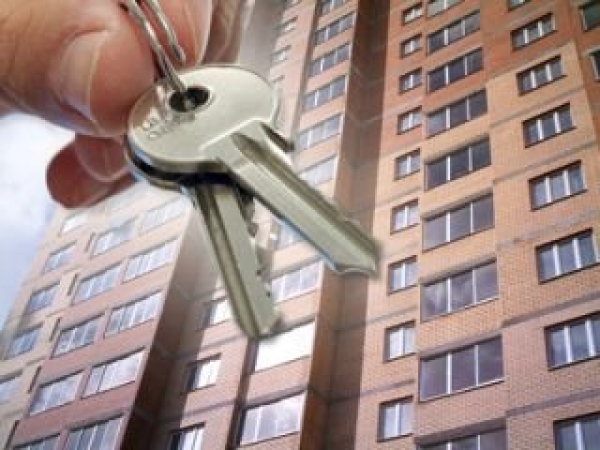 Обеспечение жильем жителей Сулинского сельского поселения
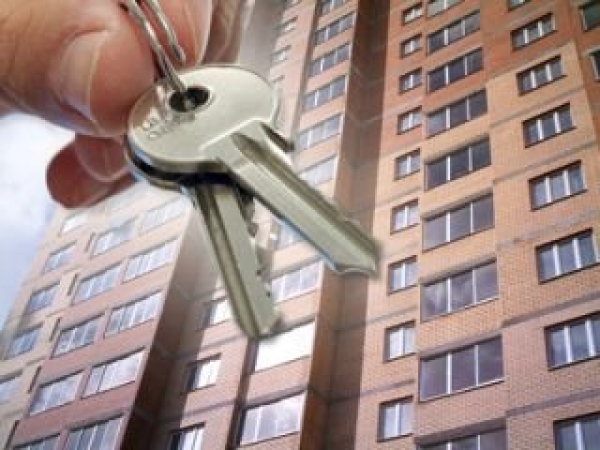 20
Динамика и структура расходов бюджета Сулинского сельского поселения миллеровского района на социальную политику
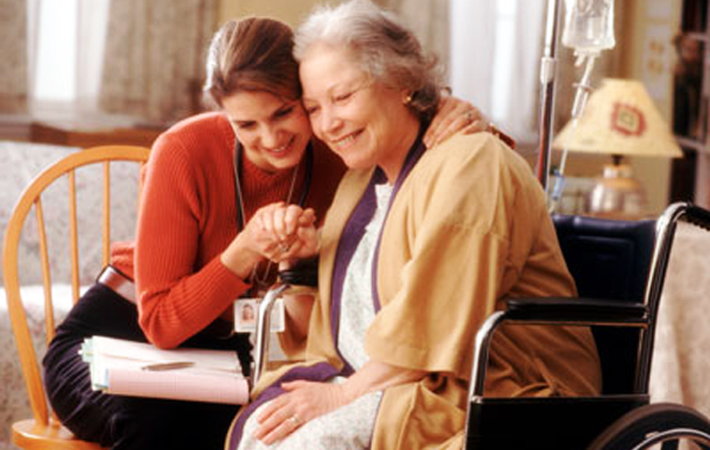 Выплата государственной пенсии за выслугу лет лицам, замещавшим муниципальные должности и должности муниципальной службы
2018 год – 57,7 тыс.рублей
21
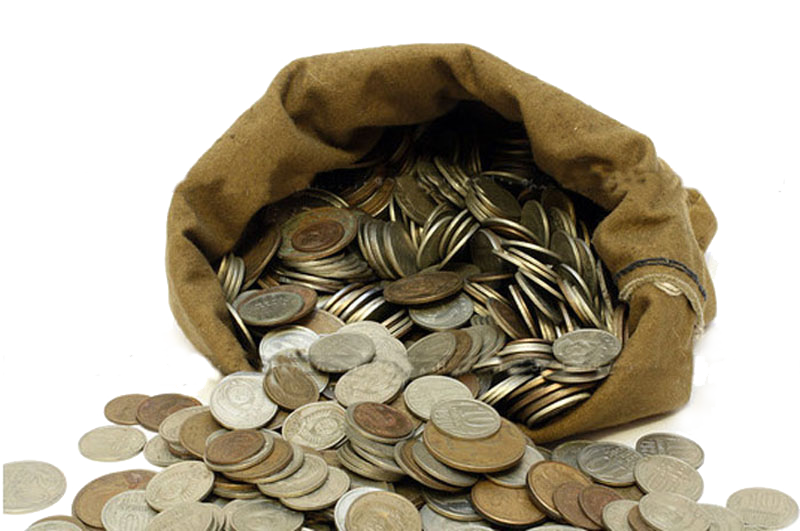 Объемы межбюджетных трансфертов бюджету Сулинского сельского поселения Миллеровского района на 2018-2020 годы
тыс. рублей
22
Структура муниципальных программ Сулинского сельского поселения на 2018 год – 11140,4 тыс. рублей
«Управление муниципальными финансами и создание условий для эффективного управления муниципальными финансами» -4674,0 тыс. руб.- 42,0 %
«Защита населения и территории от чрезвычайных ситуаций, обеспечение пожарной безопасности и безопасности людей на водных объектах» -                        63,6 тыс. руб.- 0,57%
«Муниципальная политика» -                        15,0 тыс. руб.- 0,13%
«Информационное общество»-                        270,0 тыс. руб.- 2,42%
«Развитие культуры»-                        3624,6 тыс. руб.- 32,5%
«Обеспечение общественного порядка и противодействие преступности»-                        5,0 тыс. руб.- 0,04%
«Обеспечение качественными жилищно-коммунальными услугами населения Сулинского сельского поселения» -                        2475,7  тыс. руб.- 22,22 %
«Обеспечение доступным и комфортным жильем населения  Сулинского сельского поселения »-                        13,0 тыс. руб.- 0,12%
23
Структура муниципального долга Сулинского сельского поселения на 2018-2020 годы                                                                         (тыс. рублей)
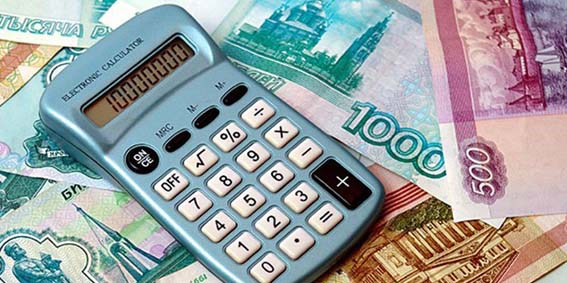